“Papel que tienen las preguntas en la capacidad de razonar.”
Curiosidad.
 Deseo de conocer.
 De relacionarse.
 ¿Cómo funciona esto?. 
Generar distinciones y comparaciones. 
Análisis y reflexión.
Herramientas intelectuales utilizadas por los niños para explicar todo lo que conocen.
Tareas:
Analizar, explicar, definir, clasificar, sintetizar, jerarquizar.
Estas tareas necesitan estar siendo ejercitadas constantemente para su mejor desarrollo.
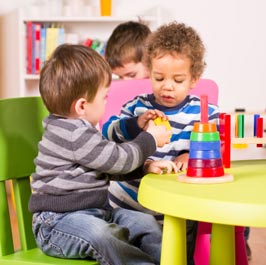 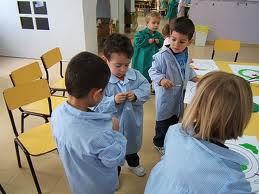 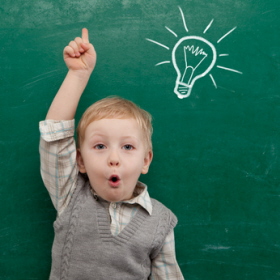 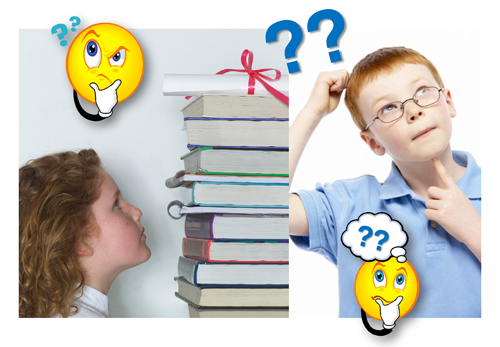